Using Your VLE to Promote Inclusion
Emily Smith, Assistive Technology Coordinator, UCD
Emily.smith@ucd.ie
@Em1lySm
How would you like to learn?
What are we going to cover?
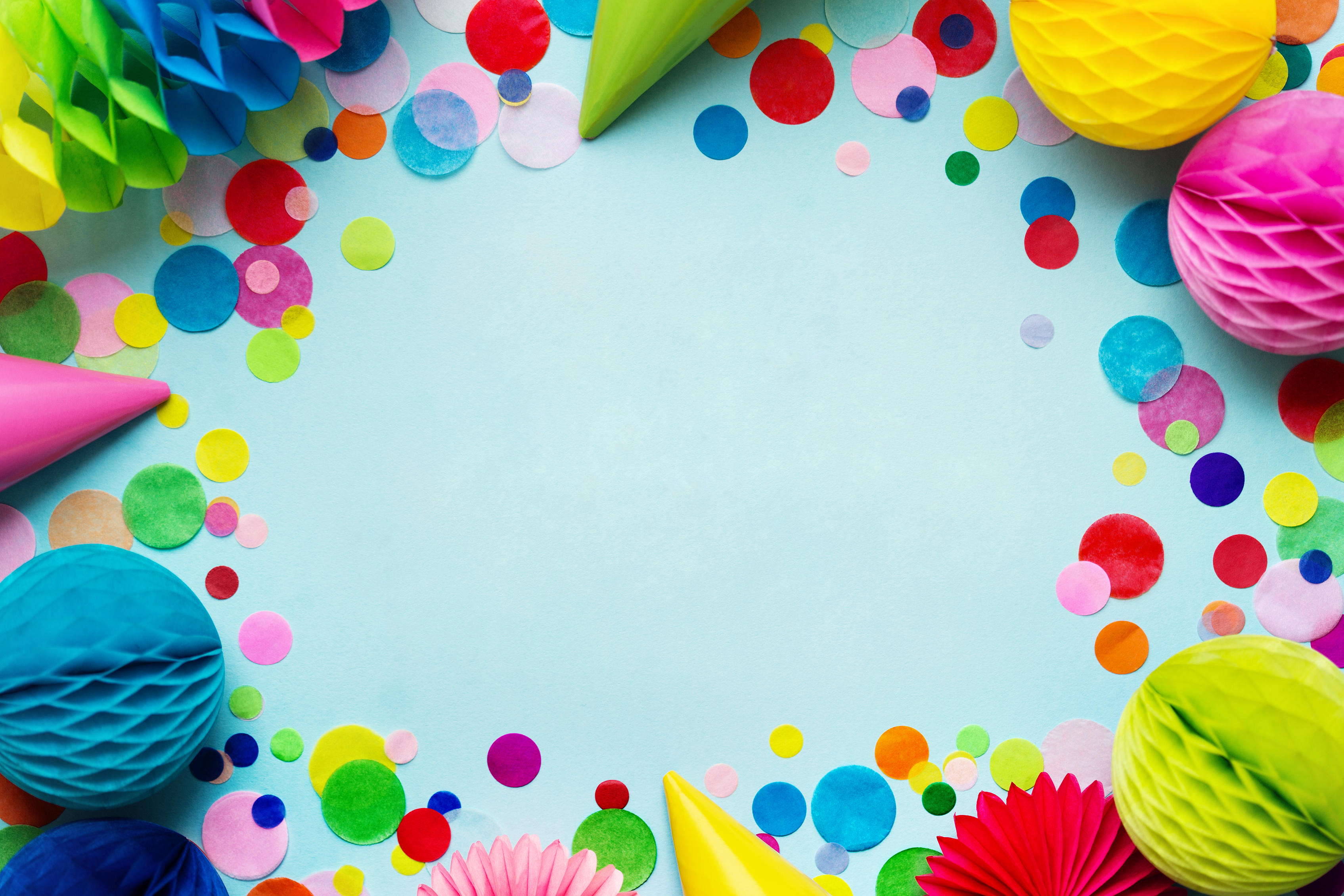 +1
What does an inclusive digital classroom look like to you?
Barriers to an inclusive digital classroom
Socio-economic – digital poverty, limited device access, internet, lack of private spaces.
Literacies – challenges with technology, lack of technical support, missing institutional knowledge.
Accessibility – inaccessible design choices, WCAG not considered in software / app selection.
Communication.
Unpacking our assumptions – the Hidden Curriculum
The implicit ways of knowing, doing and being necessary to succeed in third level education. 
The subtext of our campus.
Hubbard et al, 2021:
Sense of belonging. 
Rules of the game.
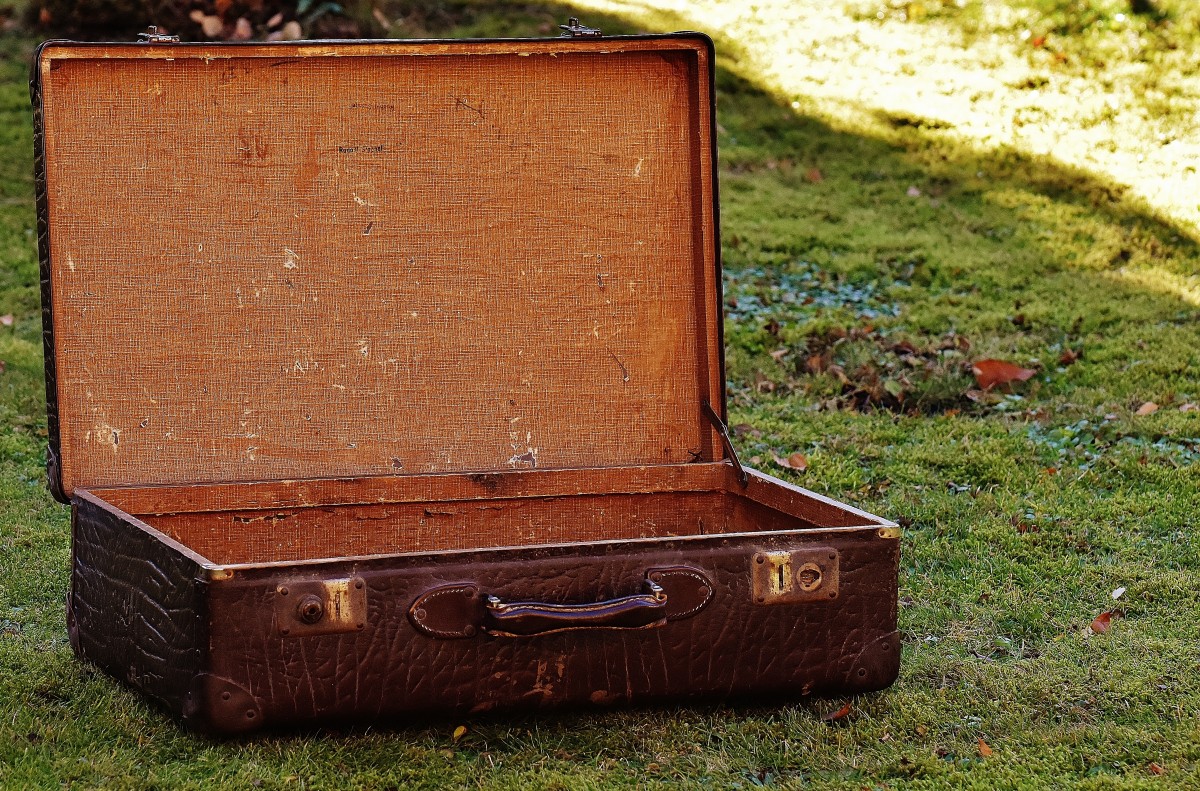 Visualising the hidden curriculum
The Experiences of the Student.
Norms of Institution and Campus Life
The Hidden Curriculum
Sense of belonging:
The ‘digital native’ assumption.
Emails?!
Digital poverty.
Web accessibility.
Rules of the game:
Navigating the VLE.
Jargon!
Digital literacies…
Bridging the Hidden Curriculum
The Experiences of the Student.
Norms of Institution and Campus Life
The Hidden Curriculum
Student to institution: deficit model.
Unsustainable.
Undue burden on the student.
Does not value individual experiences.
Diversity is the norm!
Inclusive Model: How do we bring the institution to the student?
Deconstructing the ‘average’ learner
Step 1 in addressing the hidden curriculum: Reflection.

What assumptions do you make about your learners?

What habits and institutional knowledge do you take for granted?
Designing for inclusion: UDL
More info AHEAD website.
Designing for digital inclusion: POUR and UDL
Multiple Means of Representation: Get the basics right!
Font size minimum of 12.
 Sans-serif font (no curly bits!)
 No italics, avoid bold text.
 Use headings. Not bold and underline! 
 Ensure any images have alt text. This includes tables!
 Tables should have header-row marked.
 Good colour contrast – see WebAim checker.
 Caption your videos.
 Do the ARK training!
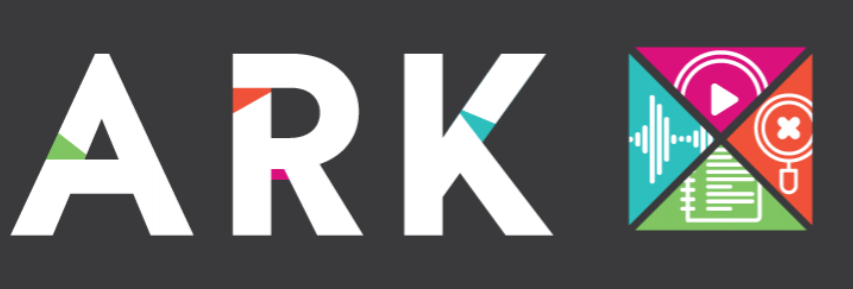 Adding and supporting choice
Easiest +1 is adding different formats e.g. podcasts and videos.
Choice needs to be scaffolded: make it clear what the choice is!
Highlight what is essential and what is optional e.g. a star system on your reading list, activity check-lists.
For Tutorial 1, pick one of the following activities and note your reflections.
Widening Access to Assistive Technologies
Create a module learning toolkit flagging free AT and campus site licences.
Consider collaboration – a class wiki, whiteboard, or Google sheet.
Remember: not all students are eligible to register for disability support or want to.
Peer support > specialist support.
Visit AT Hive for inspo…
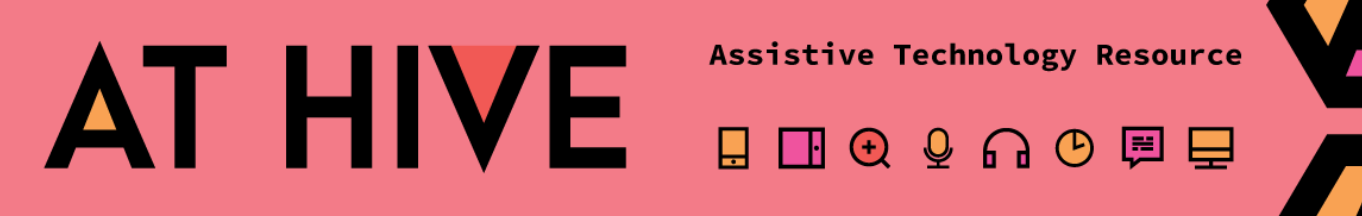 Multiple Means of Engagement –Celebrate difference.
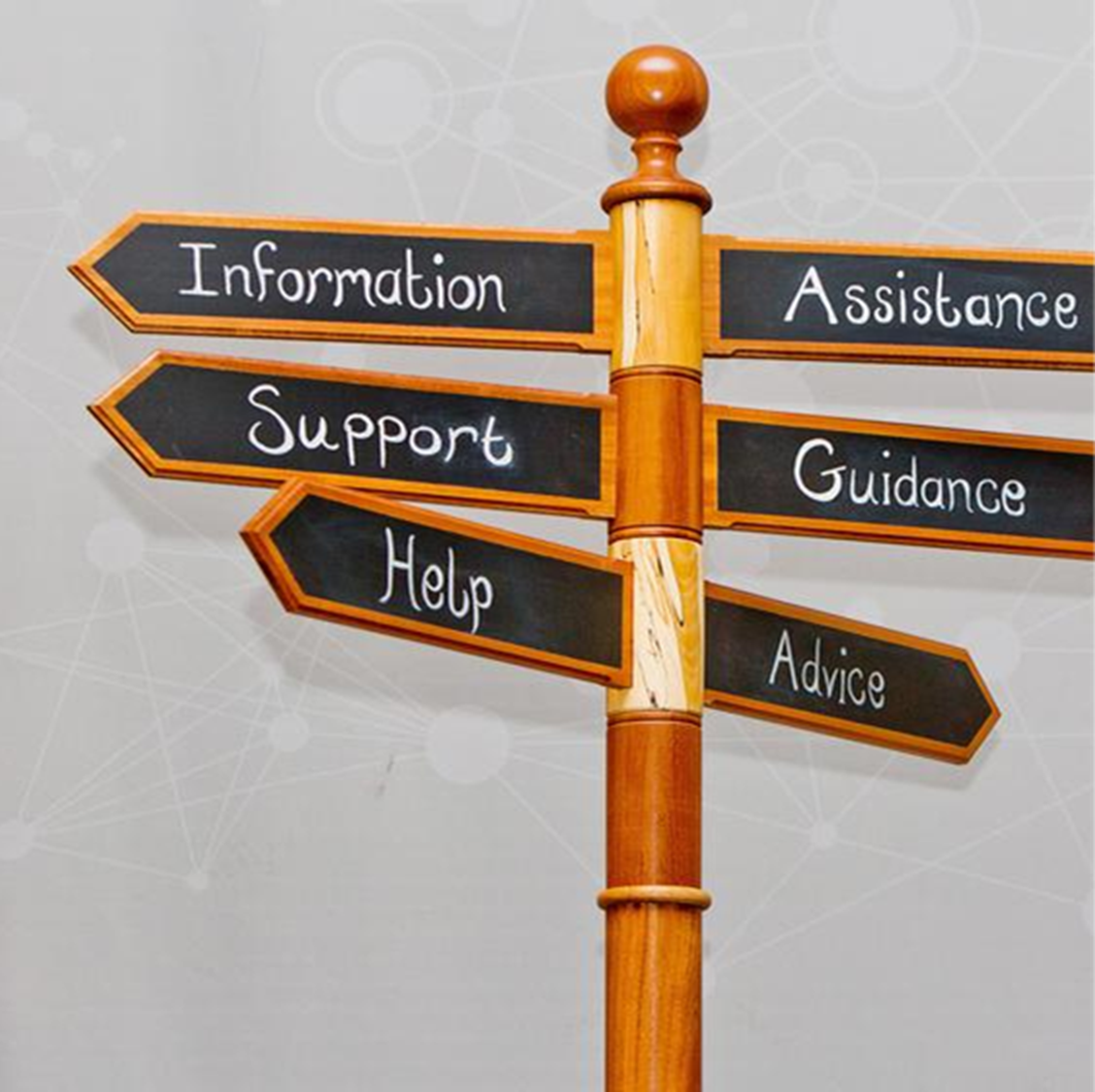 Be human: introduce yourself to your learners.
Highlight support:
Address disability support.
Signpost other services – mental health, financial supports, student advisers.
Acknowledge that your students have lives!
Give time estimates on activities.
Offer tools that work on mobile devices.
‘For your commute playlist.’
Meet Learners where they’re at.
Warn students what technology they will need for your course.
Offer instructional videos for any tech you wish to use.
Check the VPAT for any new tech!
Consider drop-in sessions to practice.
Scaffold e-Learning activities.
Remember it’s technology enhanced learning.
Multiple Means of Expression – embrace the potential for diversifying communication!
Create a designated area with details on how/ when students can contact you e.g. email, in-person drop-in, Zoom drop-in, Google hangout.
Cultivate ‘think time’:
Post lecture slides and discussion points in advance.
Offer students choice in how they contribute.
Keep the conversation going with an online discussion board.
Flag ways students can share their ideas e.g. voice-notes, pictures, drawings.
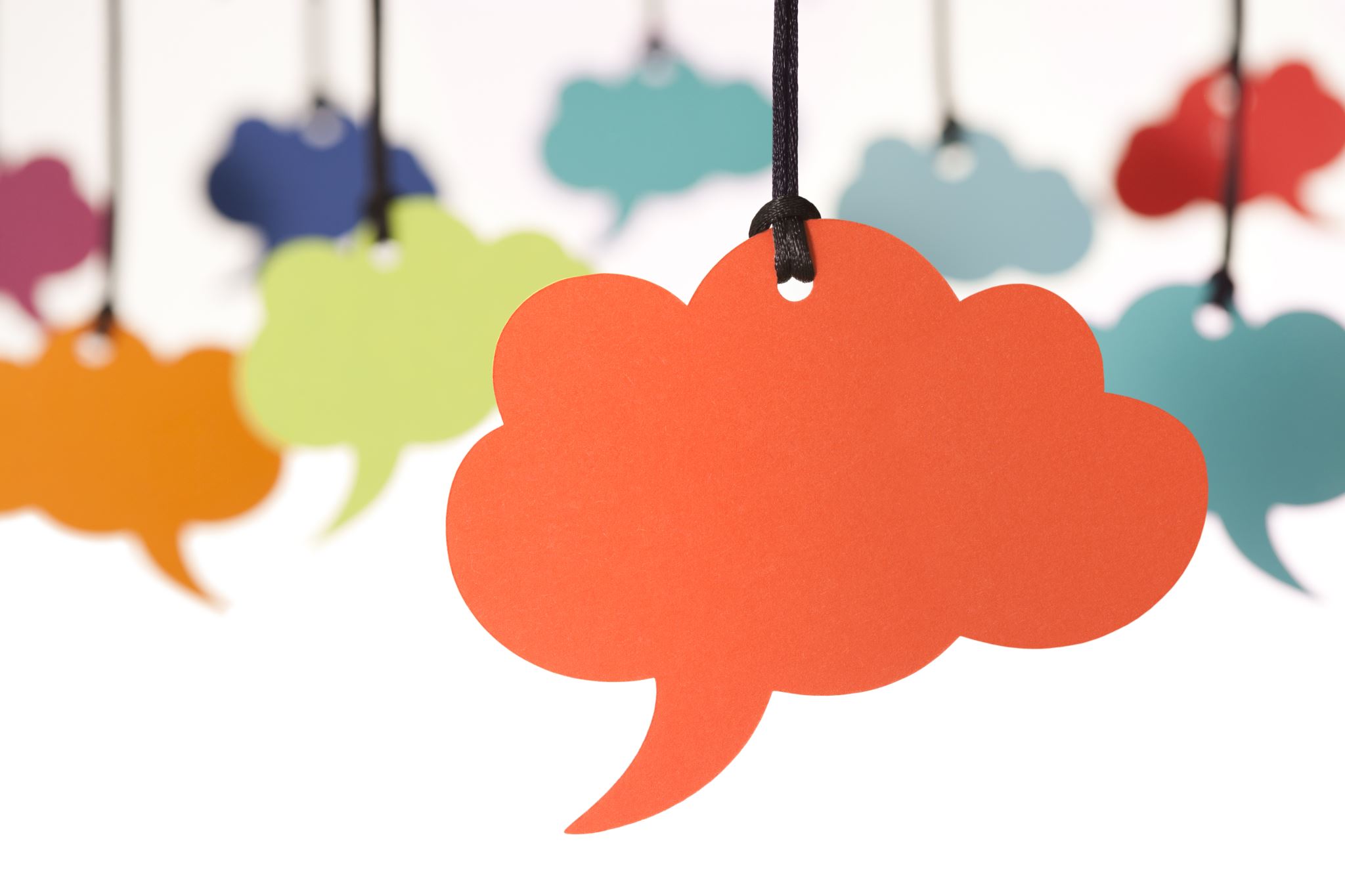 Consistency is key – supporting personal efficacy.
Don’t assume your VLE layout is obvious – record a video tour!
Collaborate with colleagues – can you agree a default layout?
Stick to one tech eco-system!
Planning tools:
Tell your students when you will release new material.
Class calendar?
Apps to break down tasks e.g. Trello, Focus-to-Do, Windows sticky notes!
OneNote.
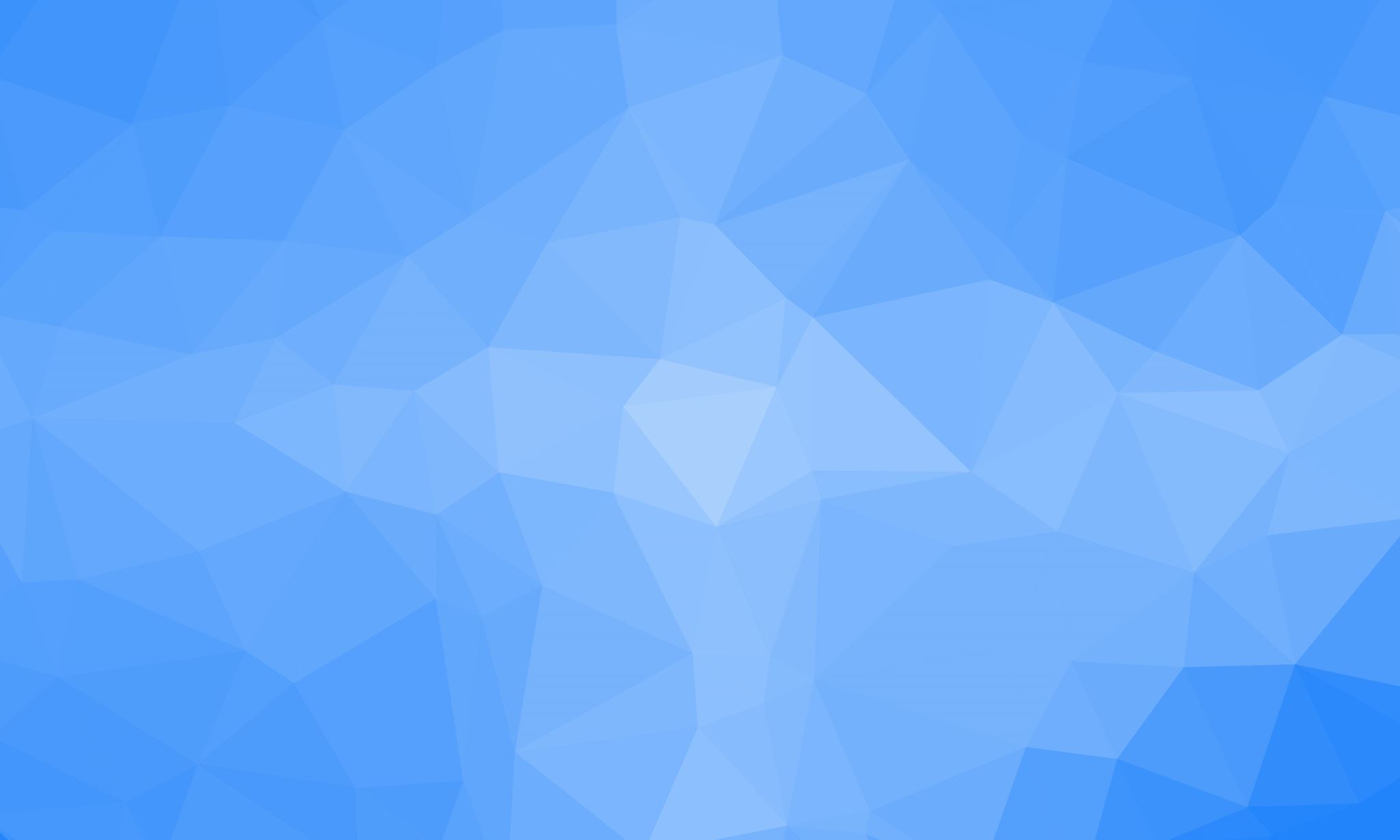 What have we learned?
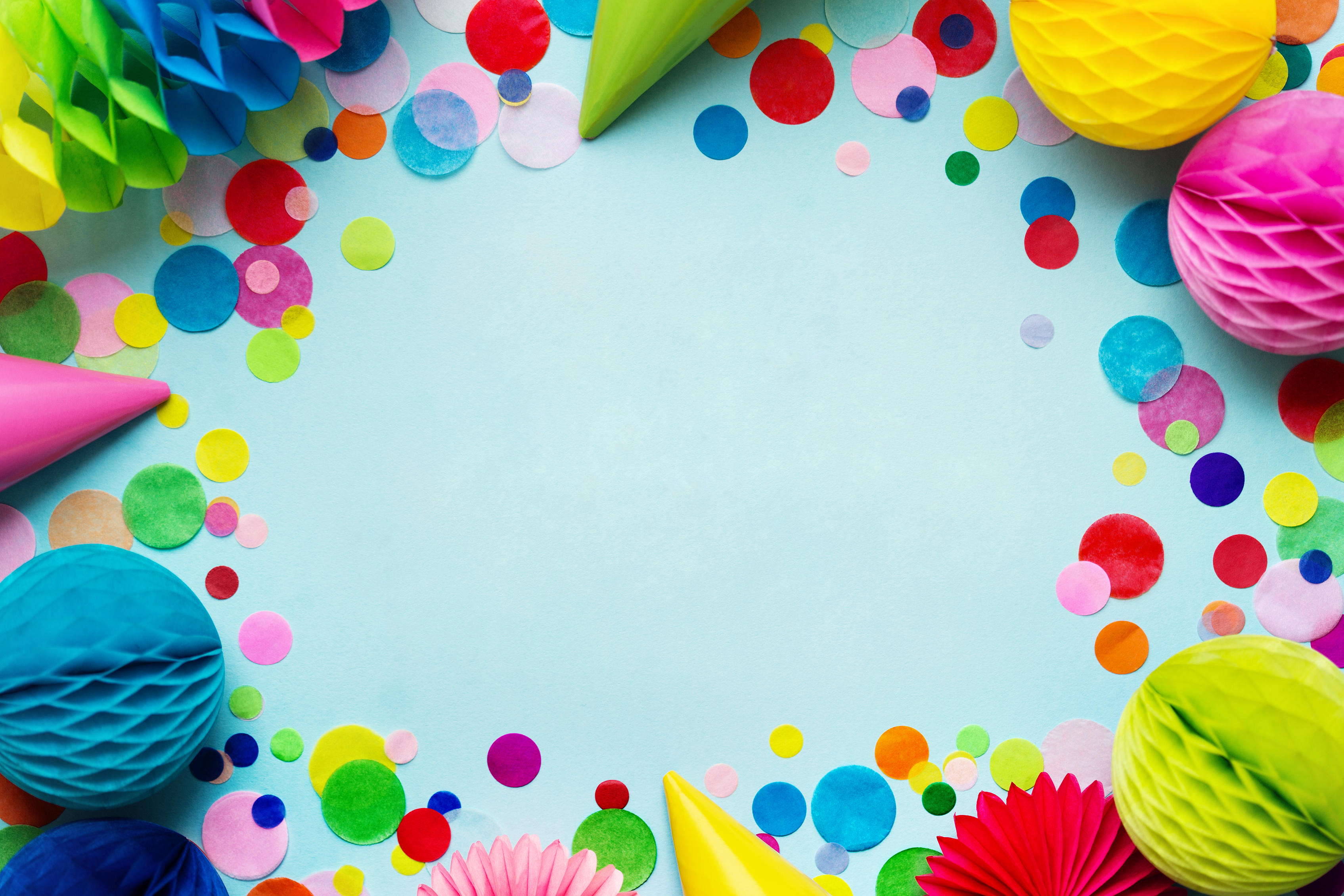 +1